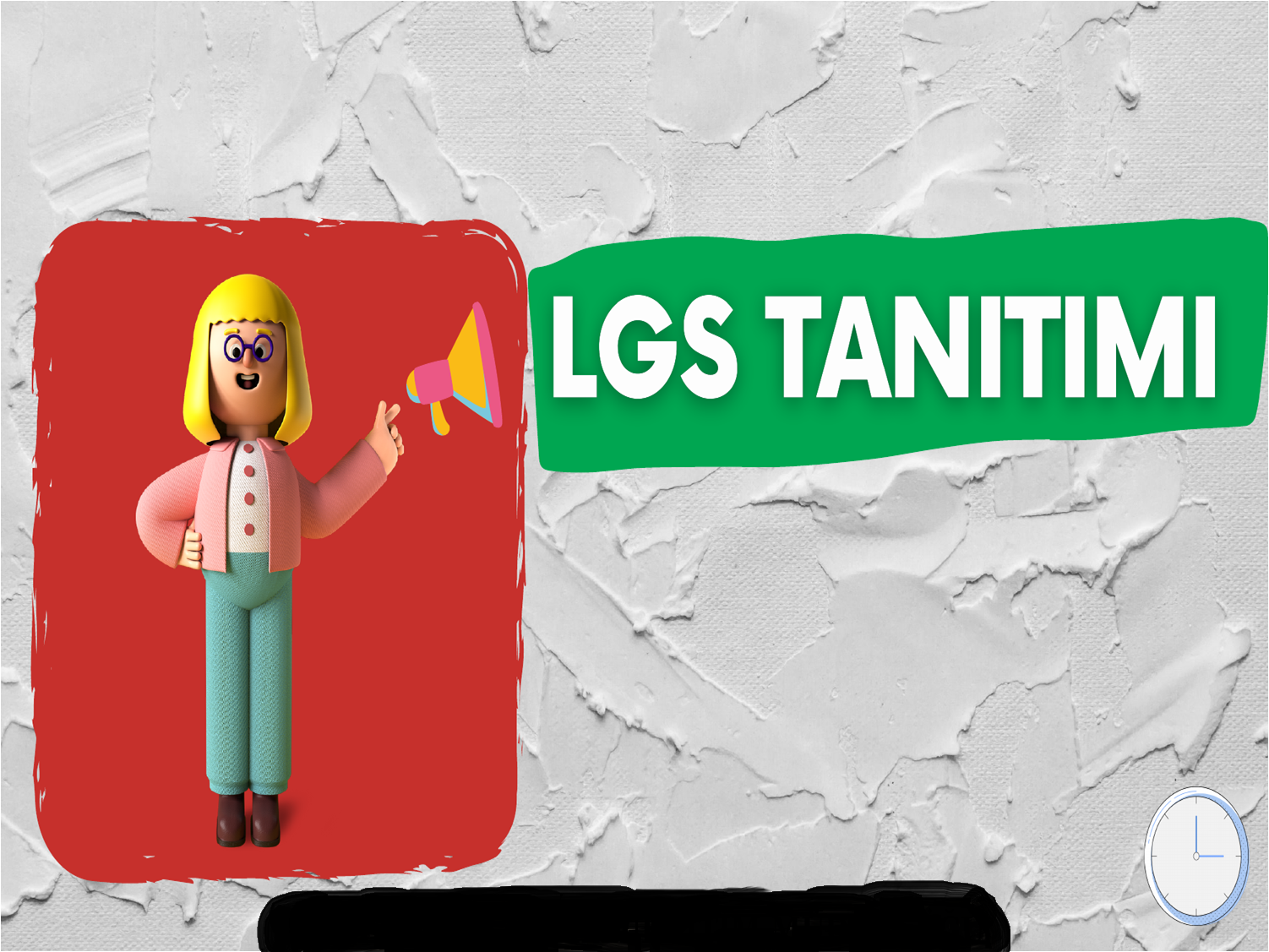 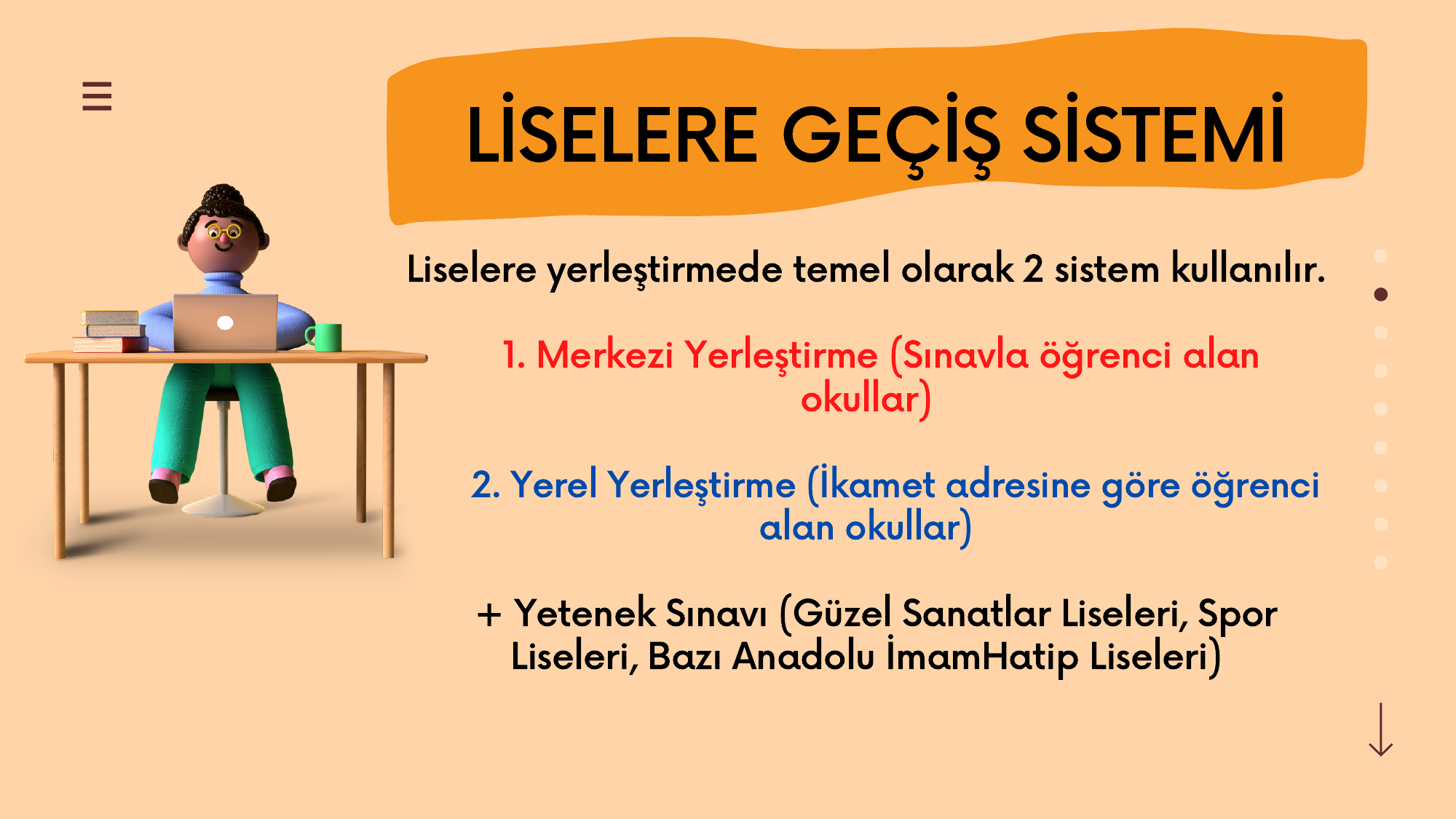 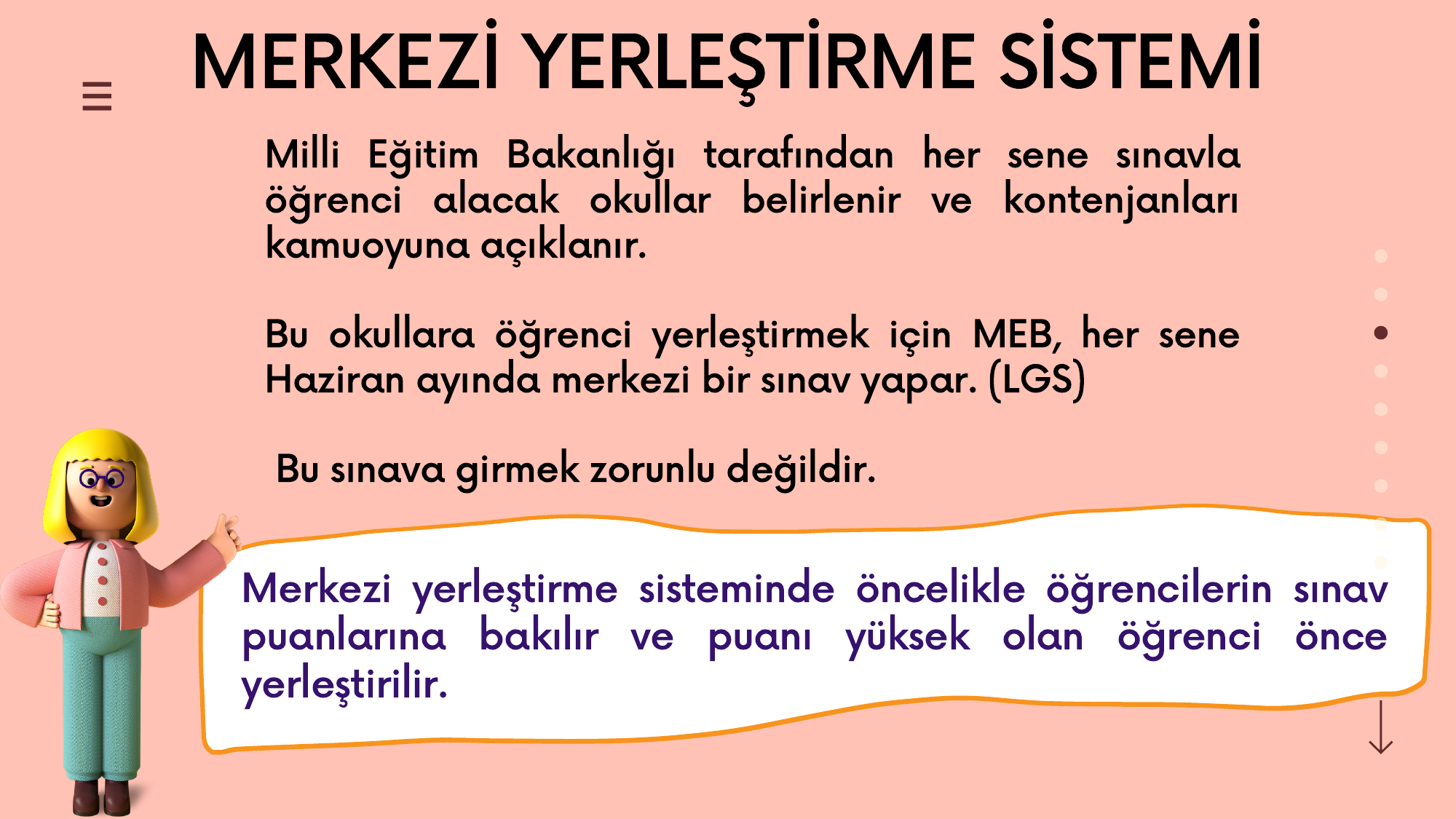 PUANLARDA EŞİTLİK VARSA
2.OBP üstünlüğüne 
3.Sırasıyla 8,7,6. YBP üstünlüğüne
4.Tercih önceliğine
5.Doğum tarihine göre yaşı küçük olana öncelik verilir.
Merkezi sınavda sorular 8. sınıf konularından sorulur.
Bu sınav 2 oturumdan oluşmaktadır.
SINAV TARİHİ:  …../06/2023
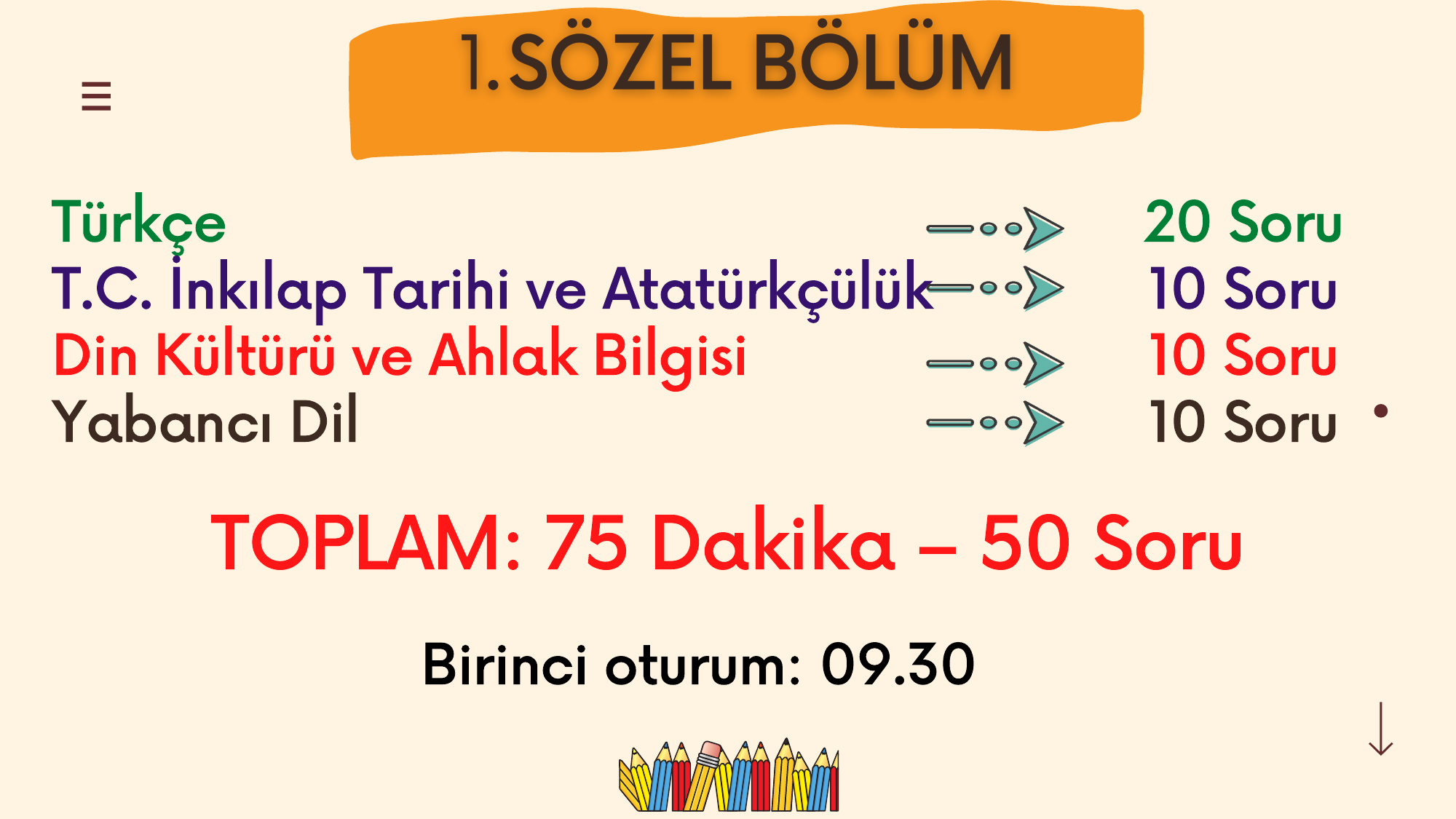 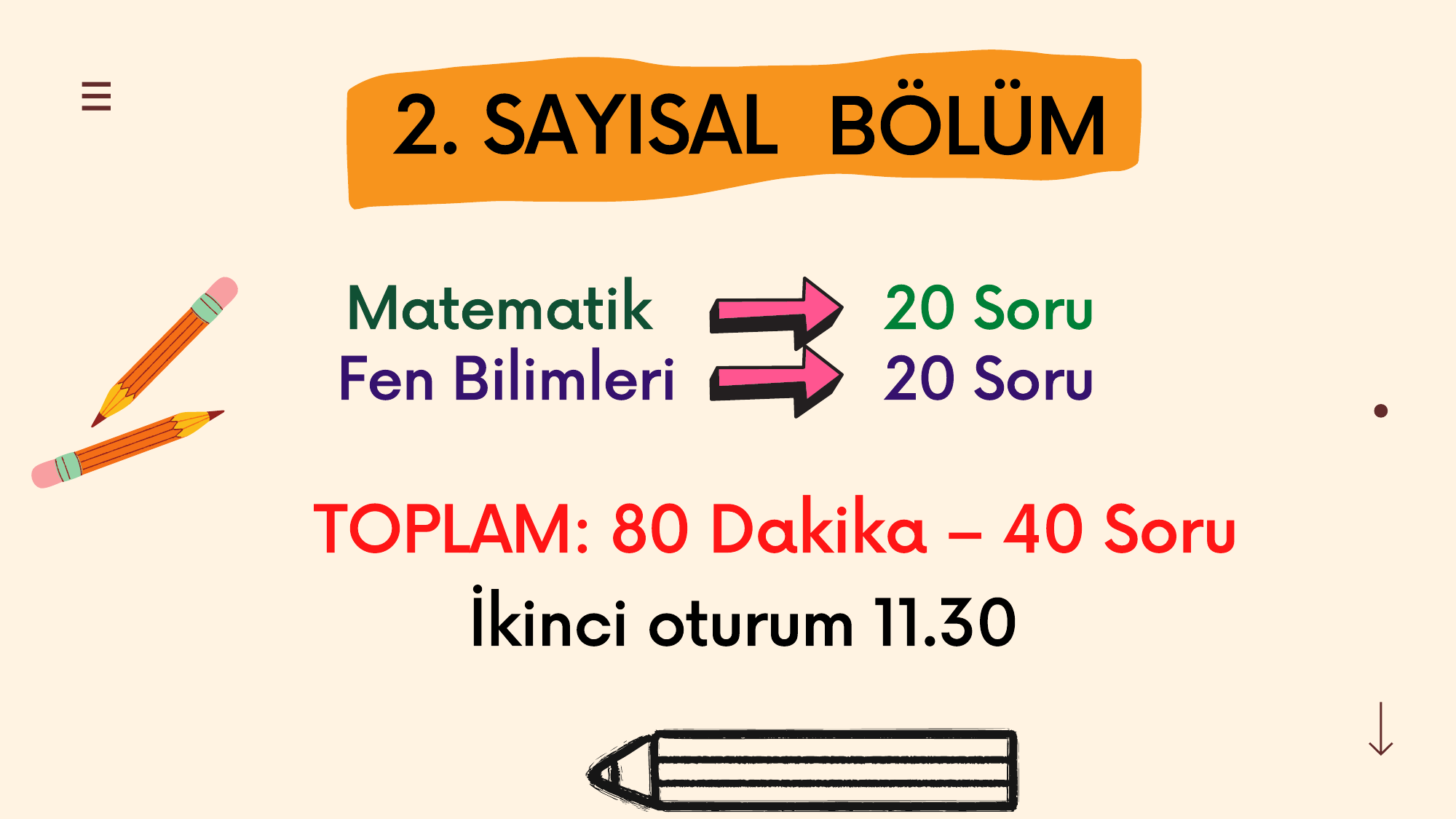 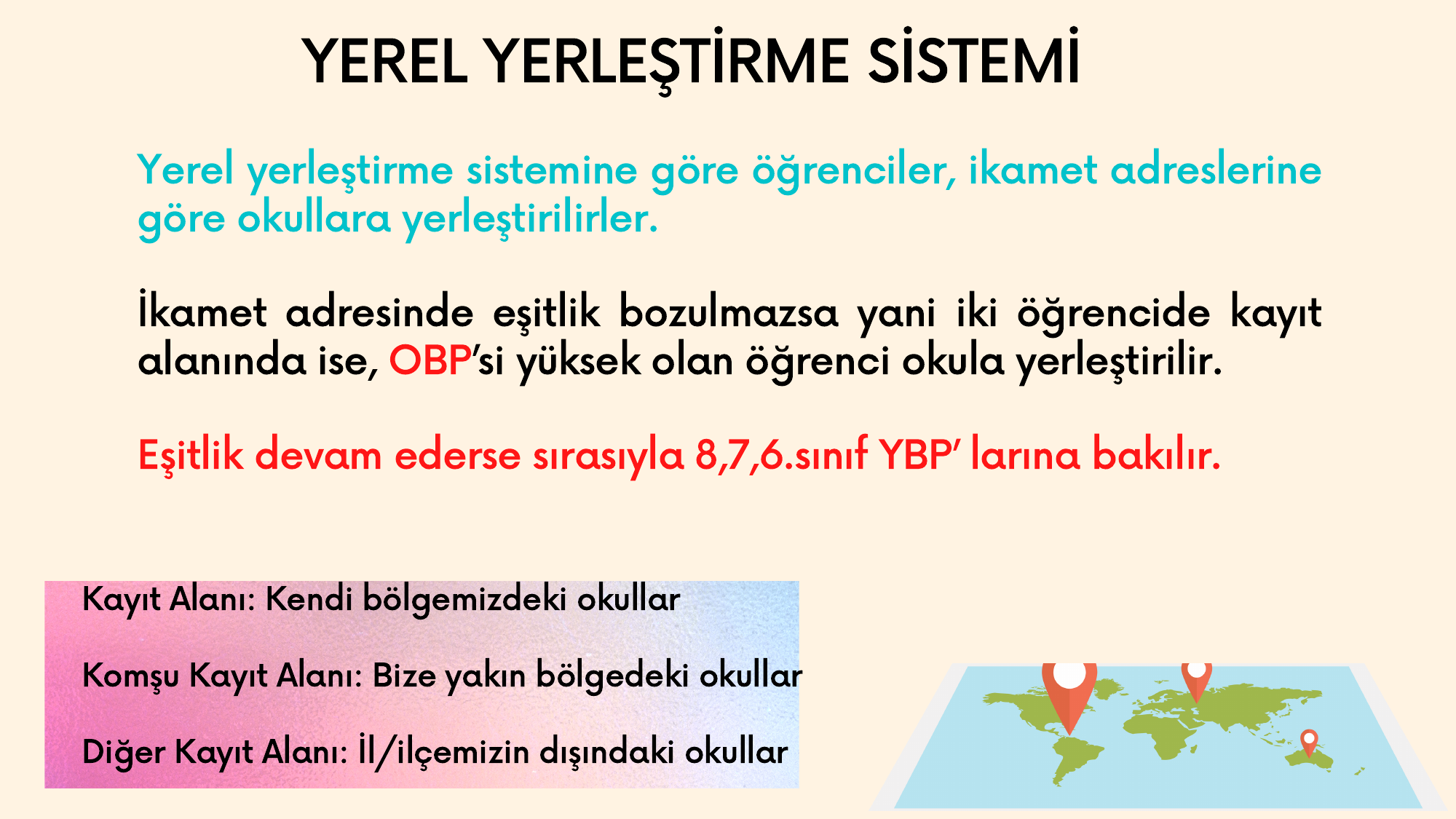 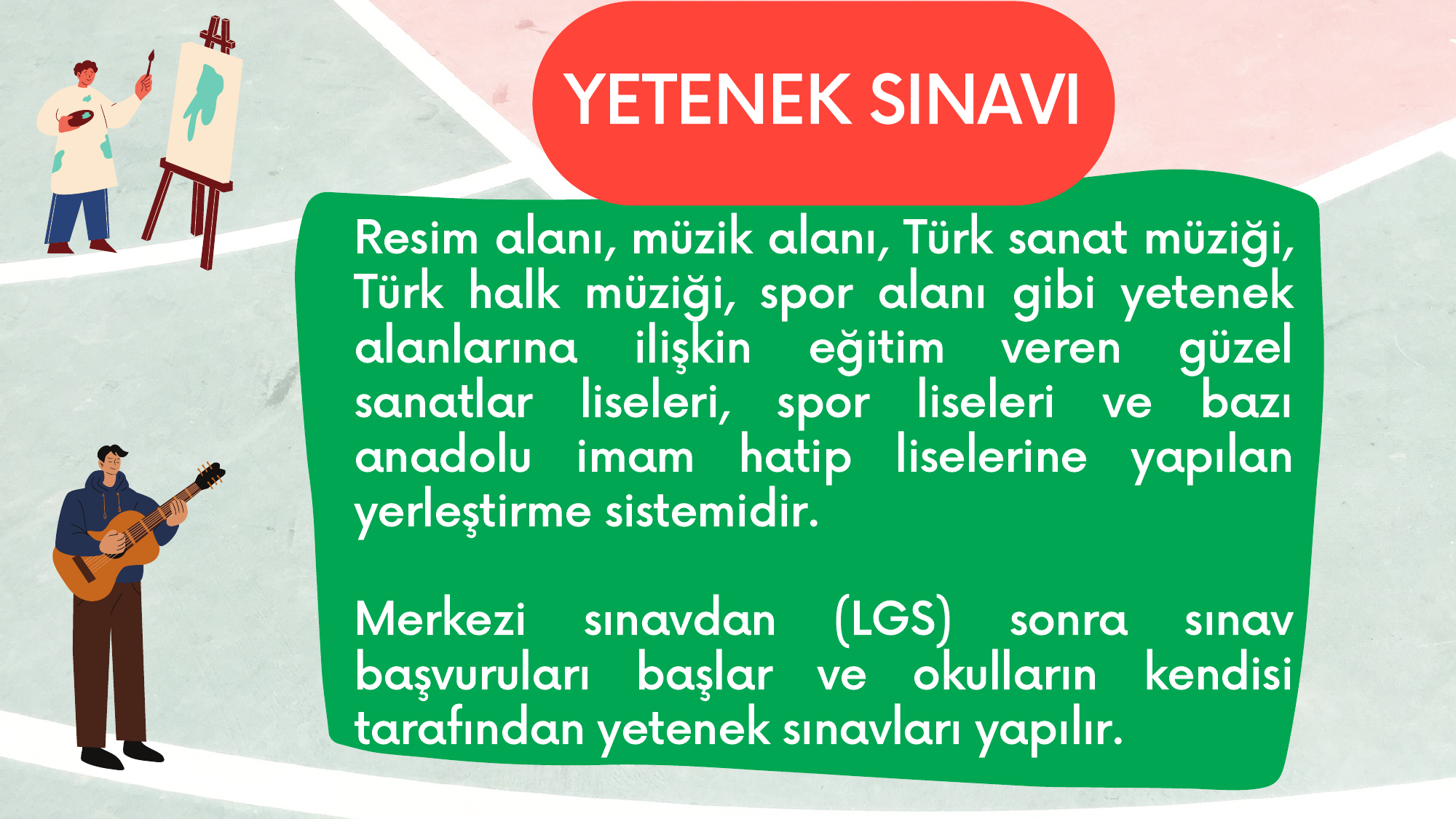 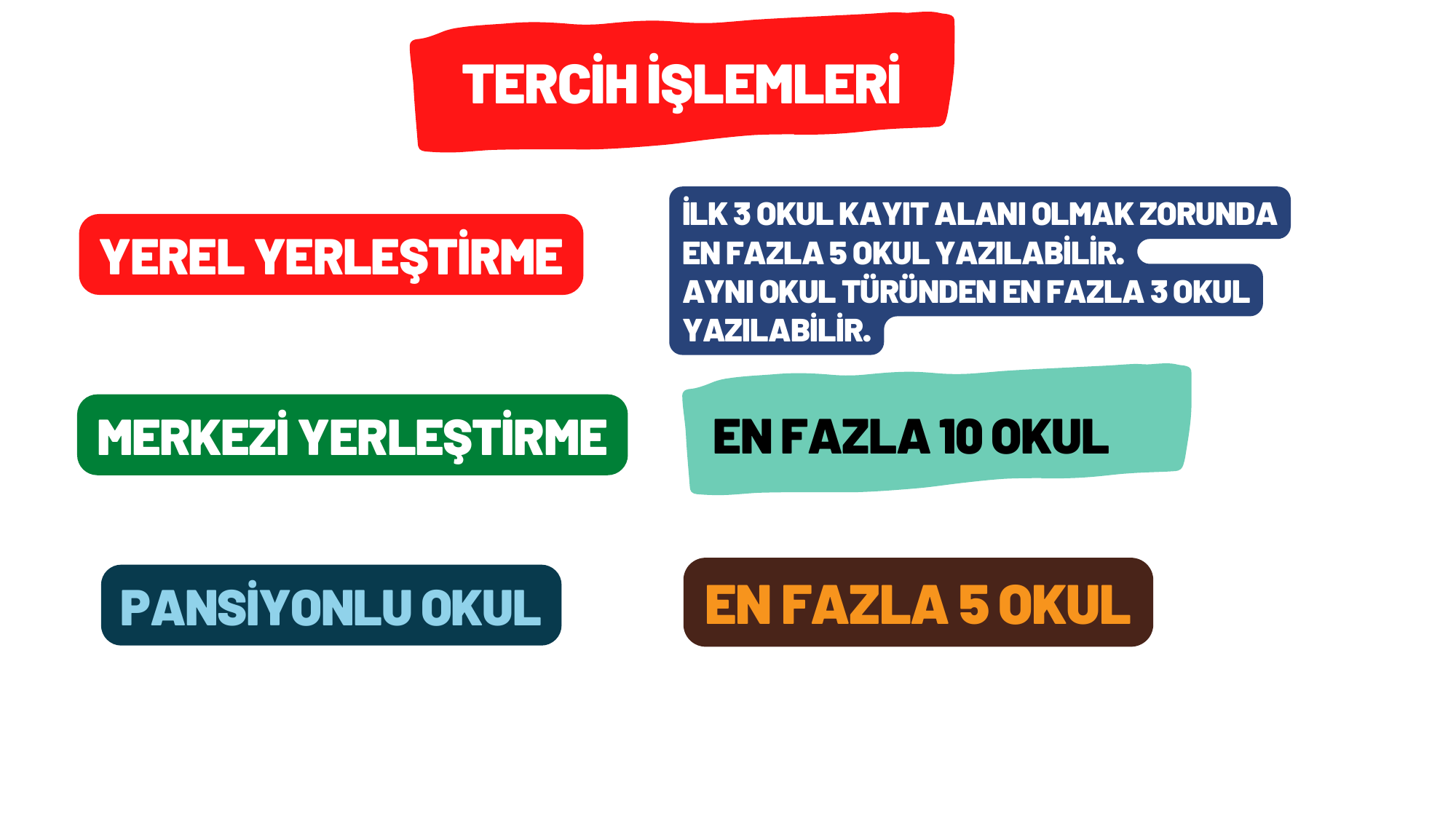